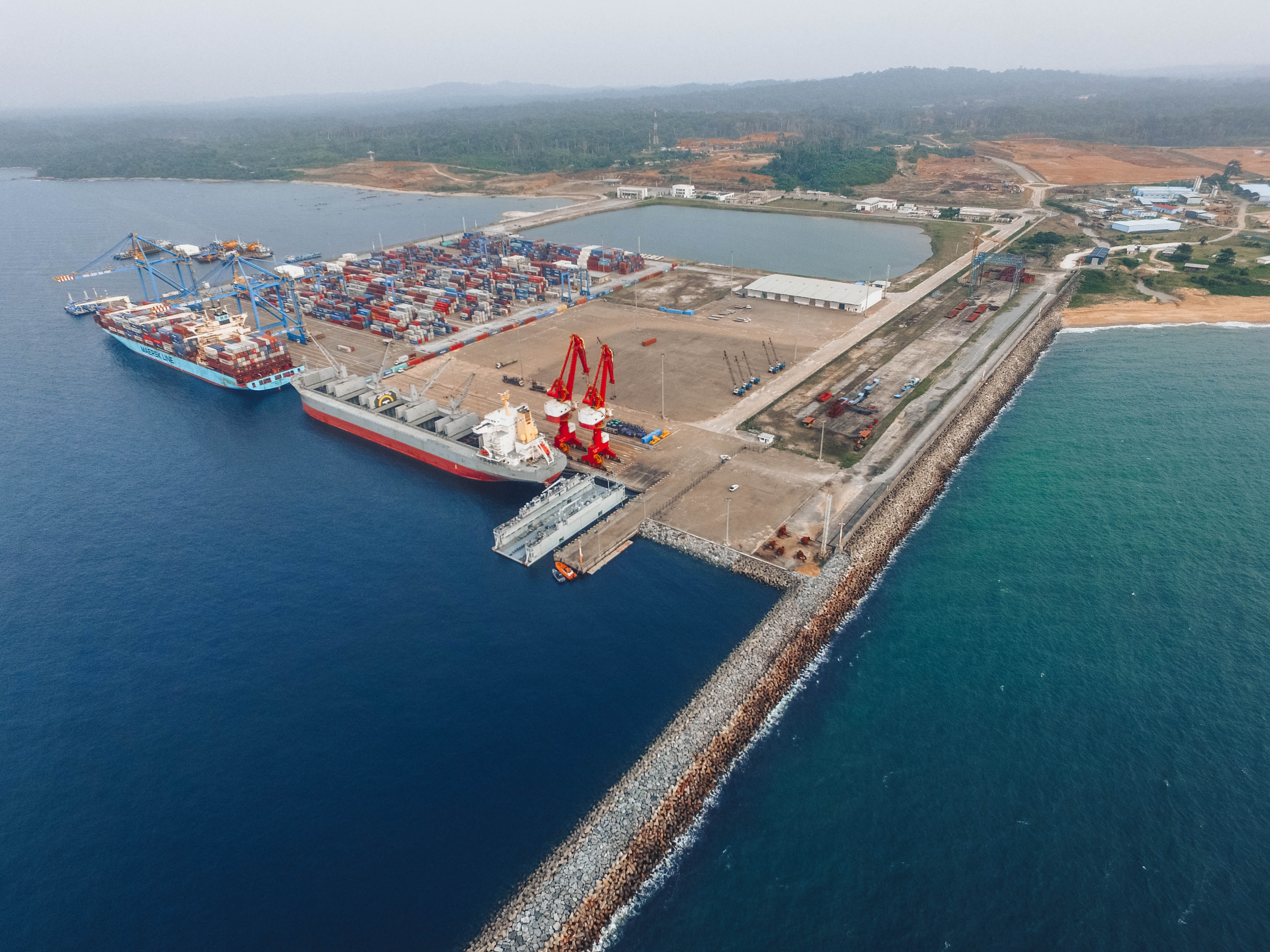 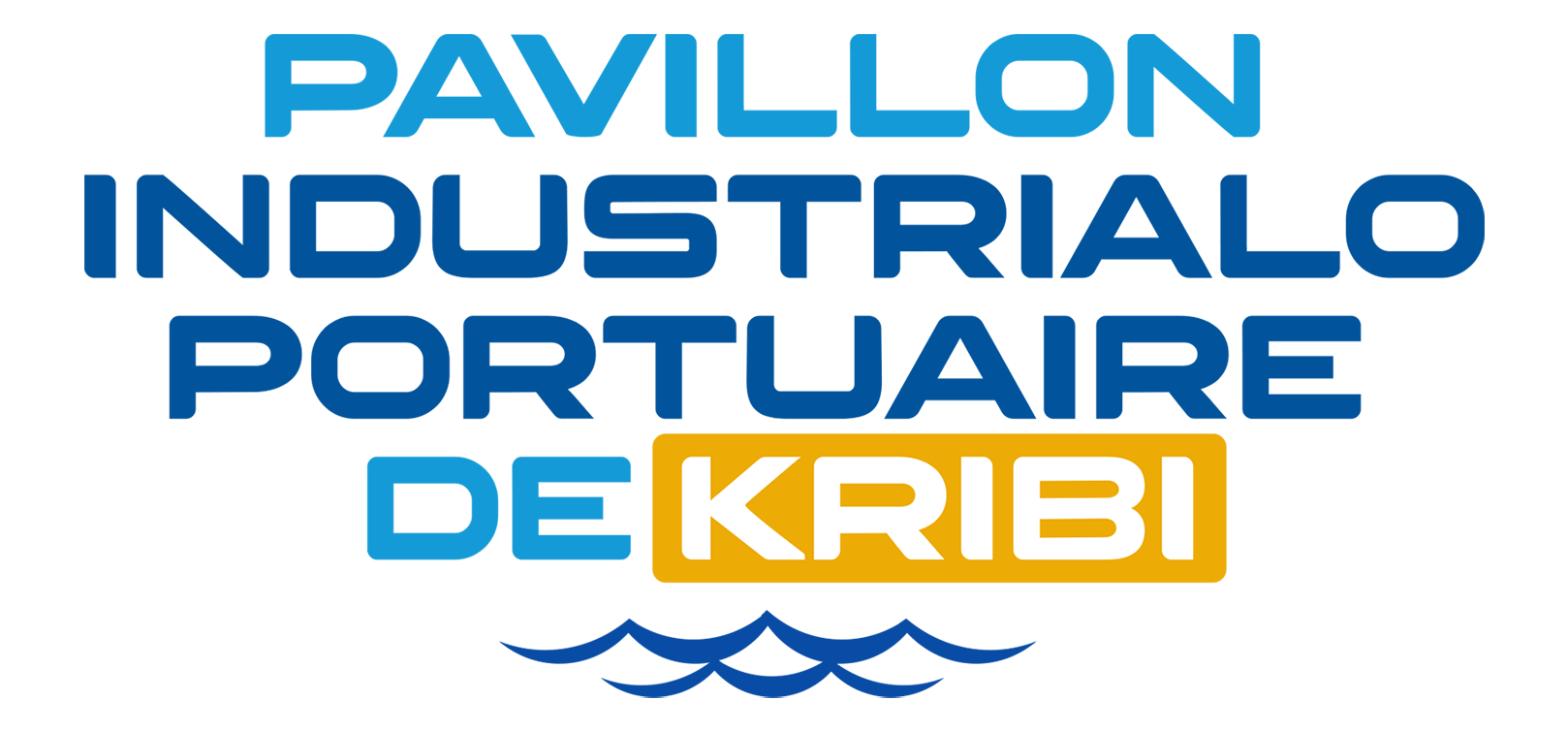 PORT AUTONOME DE KRIBI
PRESENTATION CORPORATE 2022
[Speaker Notes: https://unsplash.com/photos/AXu2aZ3YgP8]
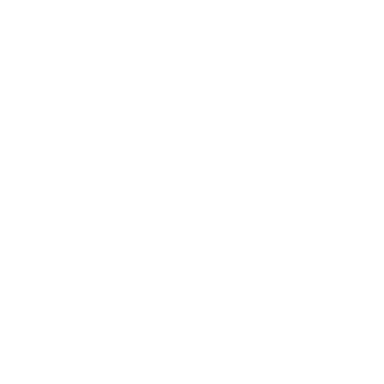 VISION
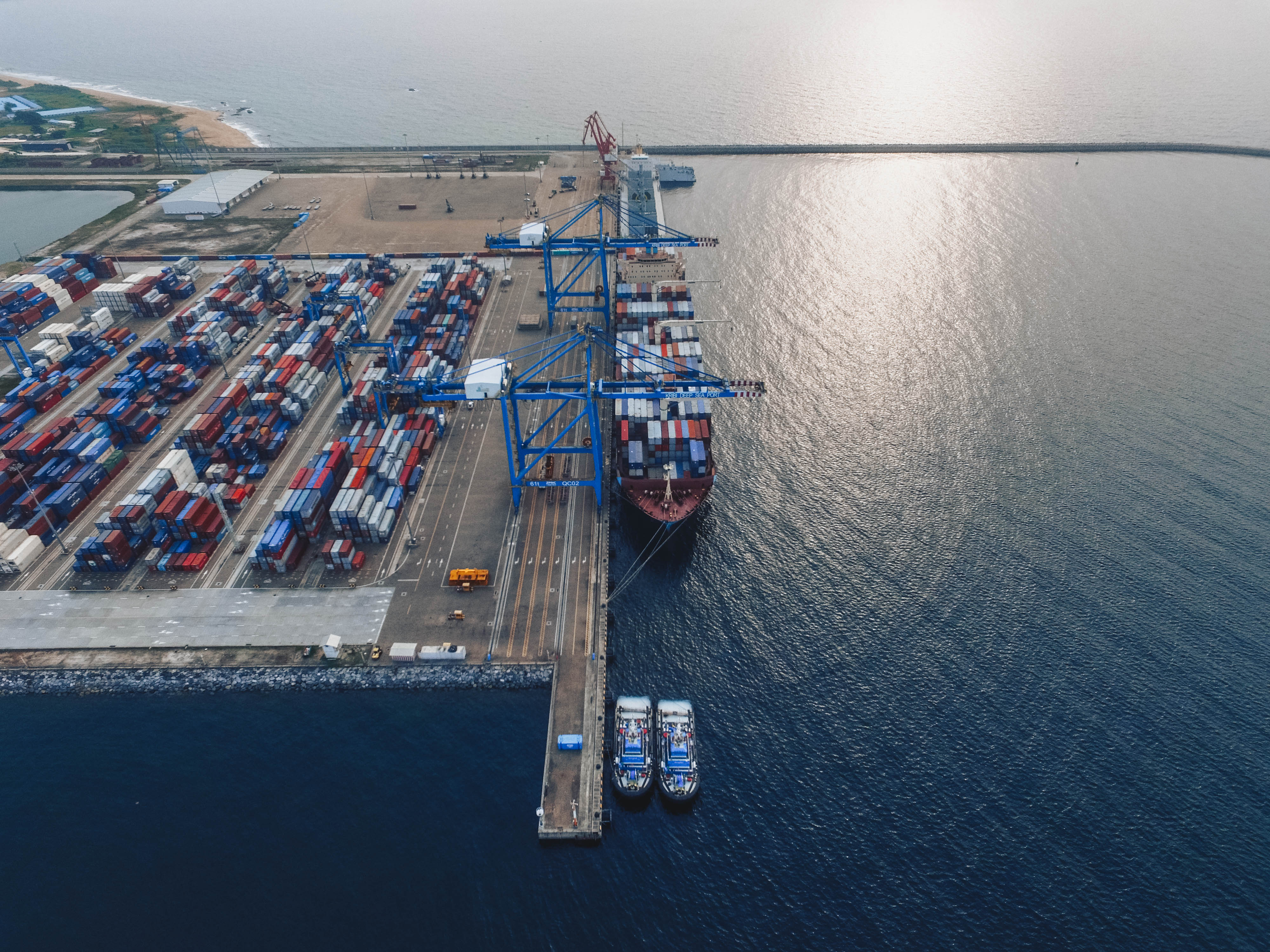 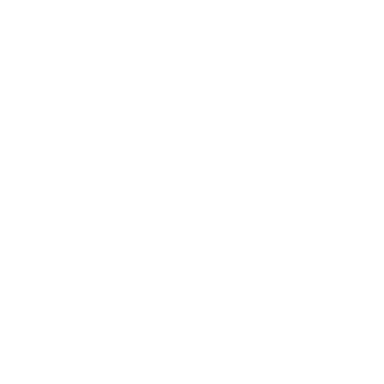 VISION
La réalisation du pôle industriel et portuaire de Kribi reflète la volonté des Autorités Camerounaises de combler le déficit du pays en infrastructures portuaires permettant d’assurer la mise en valeur des ressources naturelles.
Elle s’inscrit dans le cadre d’une stratégie économique du pays qui vise à amener le pays vers l’émergence à l’horizon 2035 à travers l’augmentation de son taux de croissance.
Le Port de Kribi vise aussi à élever le niveau du pays en matière de technologies modernes, de chaine d’approvisionnement maritime et portuaire. Il permet en outre de Soutenir la croissance économique, accompagner les projets d’envergure.
[Speaker Notes: https://unsplash.com/photos/fItRJ7AHak8]
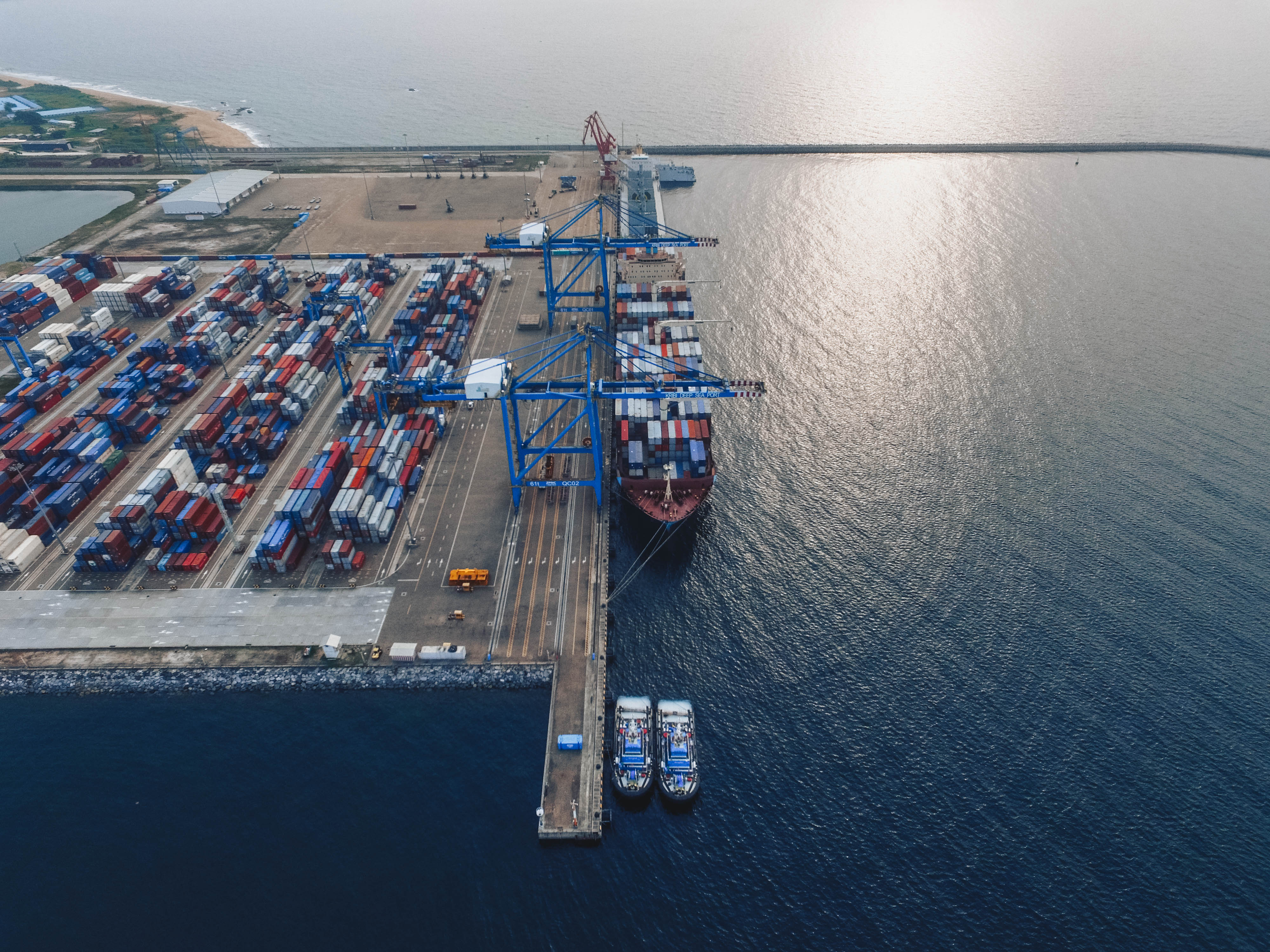 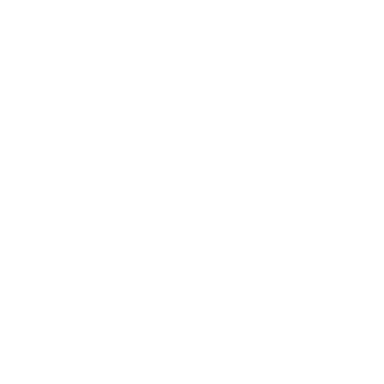 VISION
PORTE D’ENTRÉE D’UN VASTE HINTERLAND DYNAMIQUE
FUTUR POUMON ÉCONOMIQUE DU CAMEROUN
PLATEFORME DE TRANSBORDEMENT RÉGIONALE
Développer une solution logistique complète et compétitive 
Renforcer le corridor et les zones enclavées
Soutenir la croissance économique
Accompagner les projets d’envergure
Créer de nouveaux débouchés économiques
Eriger une Zone Economique spéciale
Performances opérationnelles au niveau des grands ports internationaux
Attractive pour de nouveaux clients
[Speaker Notes: https://unsplash.com/photos/fItRJ7AHak8]
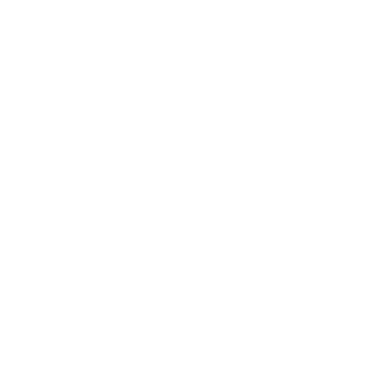 INFRA
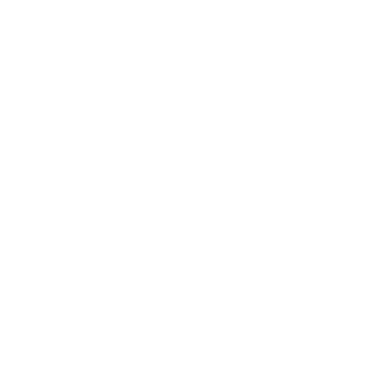 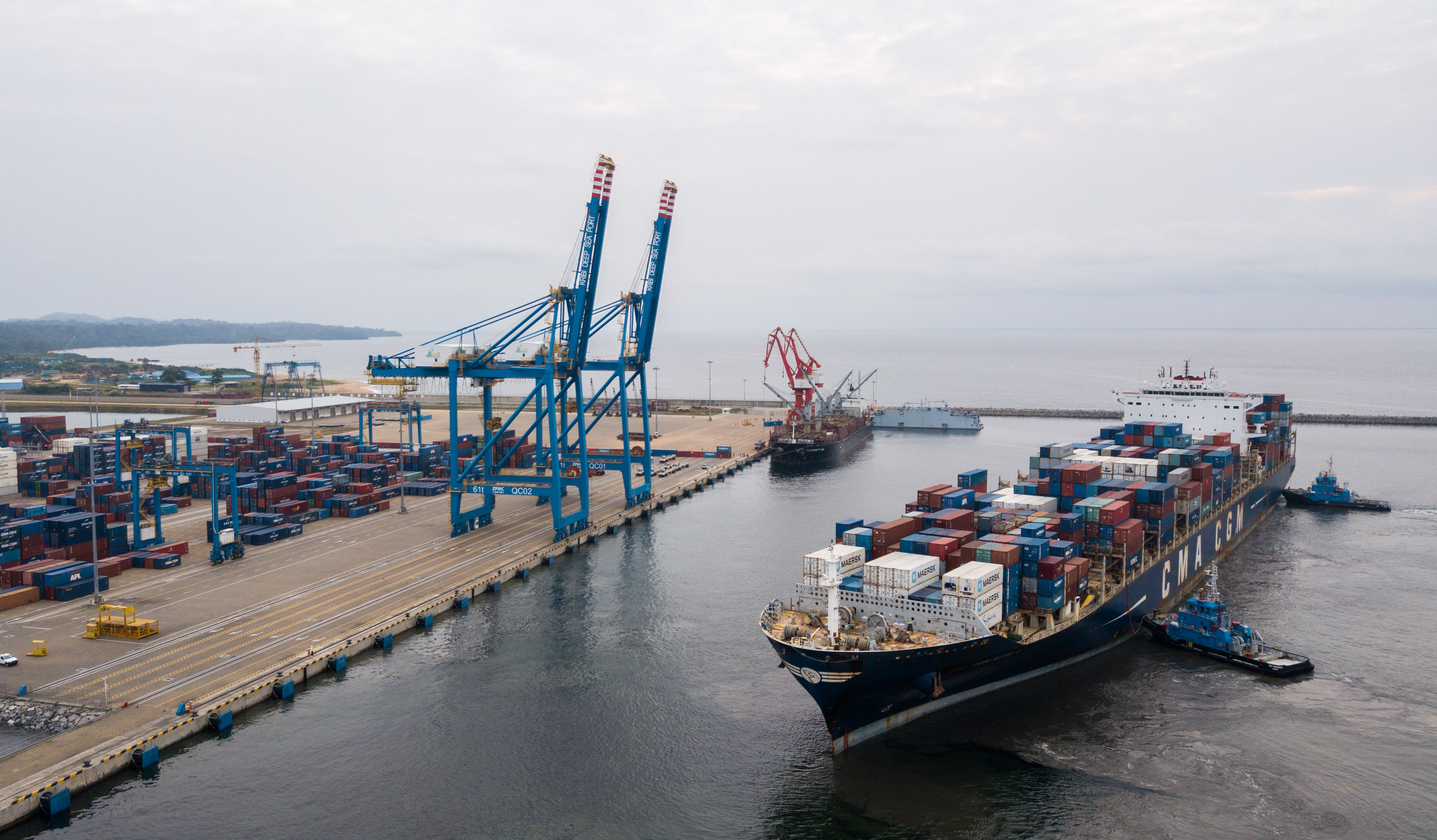 INFRA
350 m capable de traiter 350.000 EVP par An
265m capable de traiter 1,2 MT par An
80 m pour les activités de soutien en offshore
2 situés en offshore pour les produits pétroliers
Pour l’export des LNG
TERMINAL A CONTENEURS
TERMINAL POLYVALENT
QUAI DE SERVICE
TERMINAUX PETROLIERS
TERMINAL GAZIER
RESERVE FONCIERES
Qui s’étale sur 15 milles d ’hectares
[Speaker Notes: https://unsplash.com/photos/48nerZQCHgo]
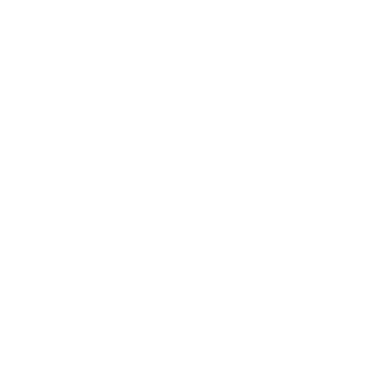 PROMESSE
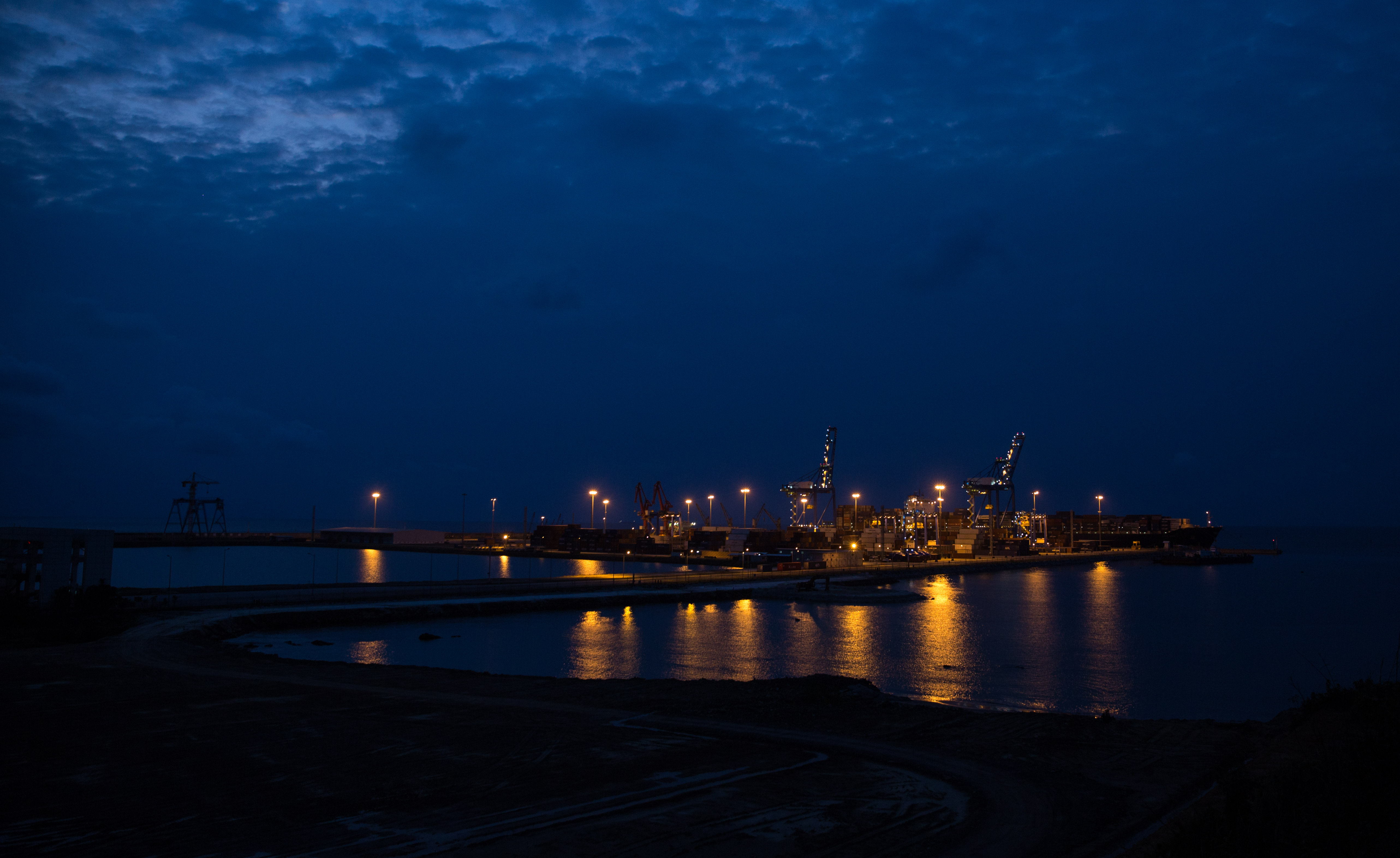 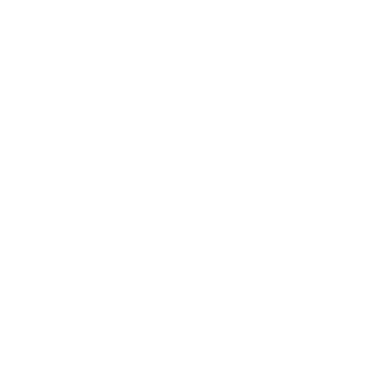 PROMESSE
UN OUTIL PERFORMANT ET UN ENVIRONNEMENT QUI FAVORISENT LES AFFAIRES
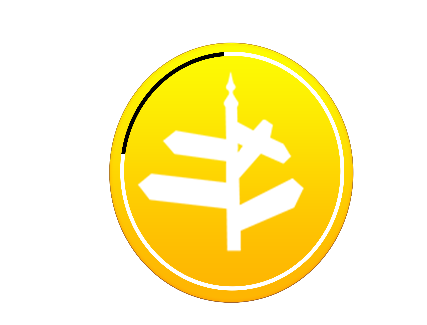 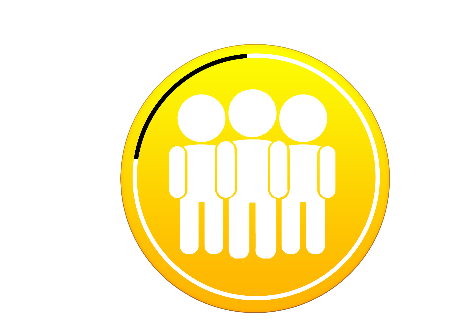 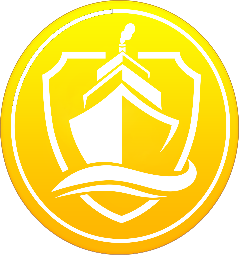 UNE INFRASTRUCTURE MODERNE
UN POSITIONNEMENT GÉOGRAPHIQUE 
STRATÉGIQUEMENT ENVIABLE
FLUIDITE DES PROCEDURES
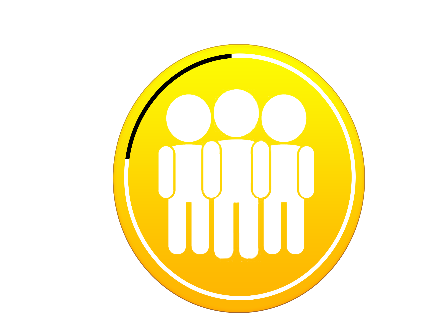 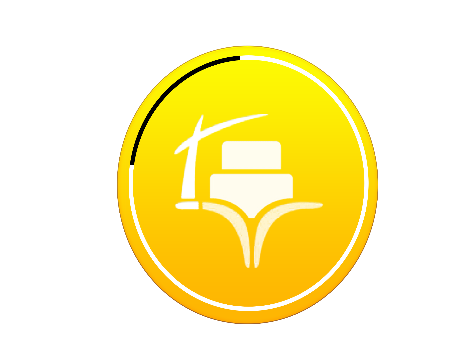 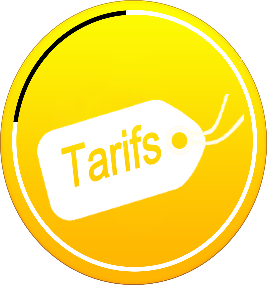 D’EXCELLENTES CONDITIONS NAUTIQUES ET DE NAVIGABILITÉ
DES TARIFS COMPÉTITIFS
DES PARTENAIRES À LA RENOMMÉE INTERNATIONALE
[Speaker Notes: https://unsplash.com/photos/TvN54bnuQg8]
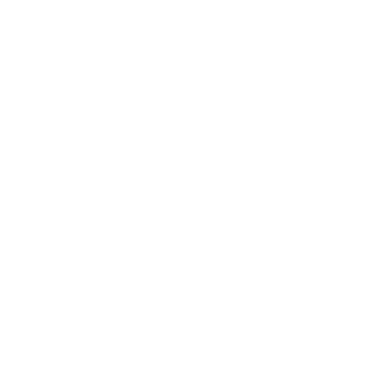 TRAFICS
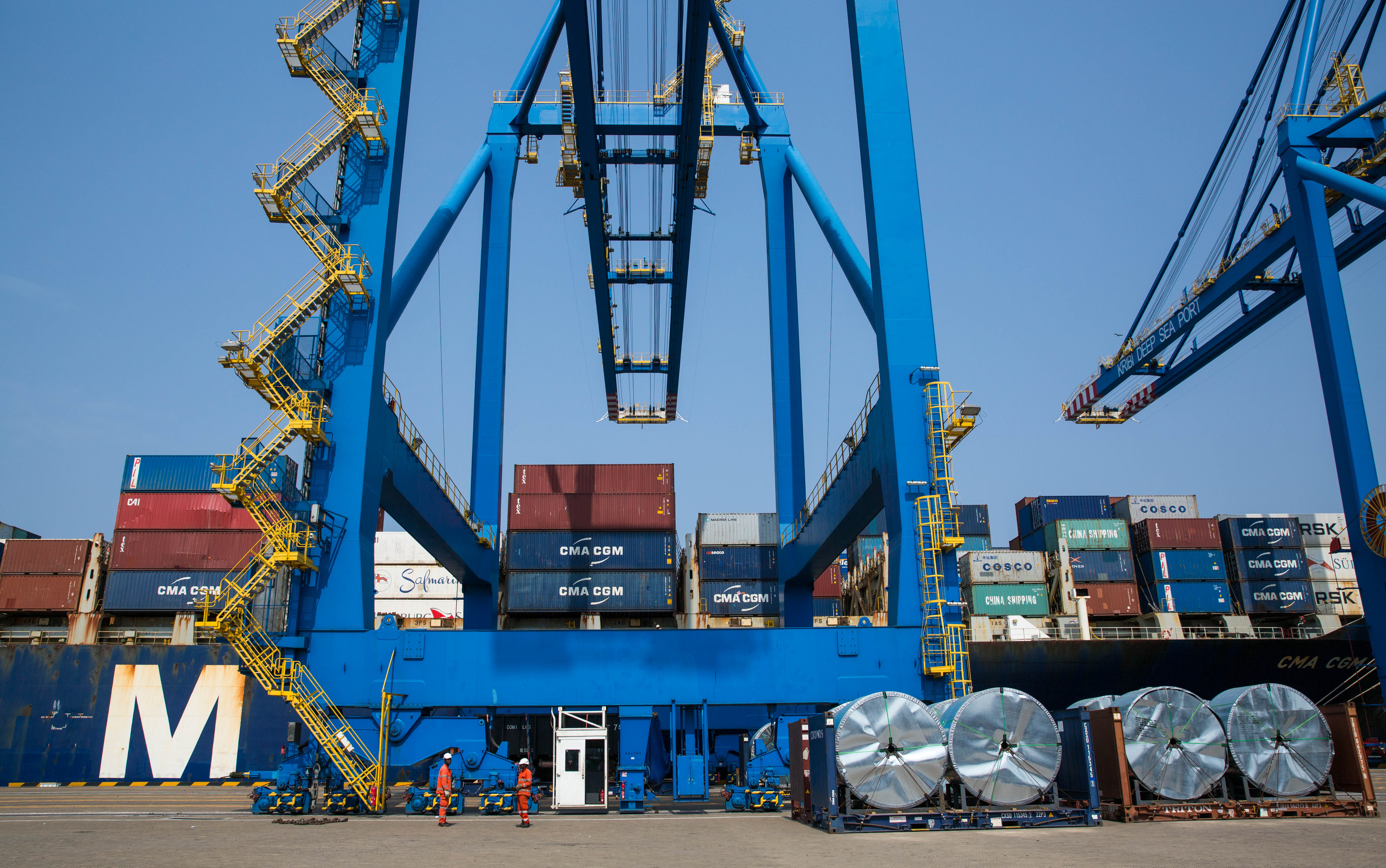 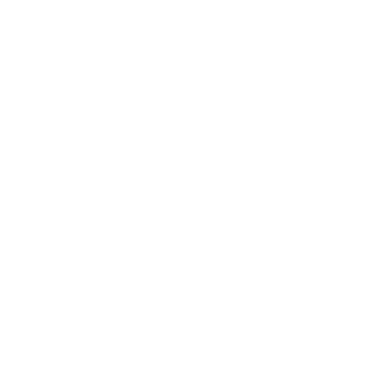 TRAFICS
La position centrale du Port de Kribi dans le Golfe de Guinée lui permet de capter non seulement les flux de trafics en provenance et en direction des pays sans littoral, mais aussi les flux de transbordement de marchandises provenant d’Asie et d’Europe.
[Speaker Notes: https://unsplash.com/photos/GKLIsLZxhj0]
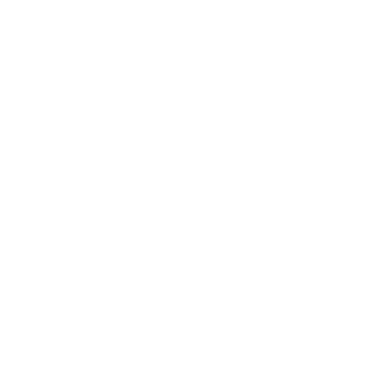 TRAFICS
1127 Escales déjà réalisées de Avril 2017 à fin 1578.
Avec une croissance soutenue.
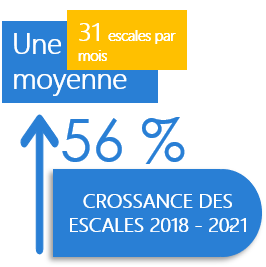 PERFORMANCES
ESCALES
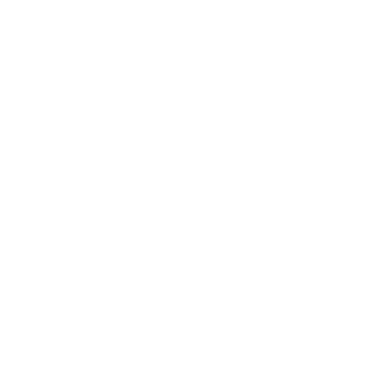 CONTENEURS
CONVENTIONNEL
VRAC
TRAFICS
PERFORMANCES
MARCHANDISES
Plus 38 MT déjà opérées de Avril 2017 à  Fin 2021.
8,618  MT
8,534  MT
8,276  MT
7,019 MT
3,567 MT
PERFORMANCES
TRAFIC
PERFORMANCES
TRAFIC
2021
2020
2019
2017
2018
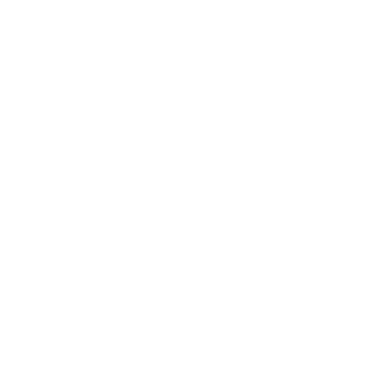 CONTENEURISES
TRAFICS
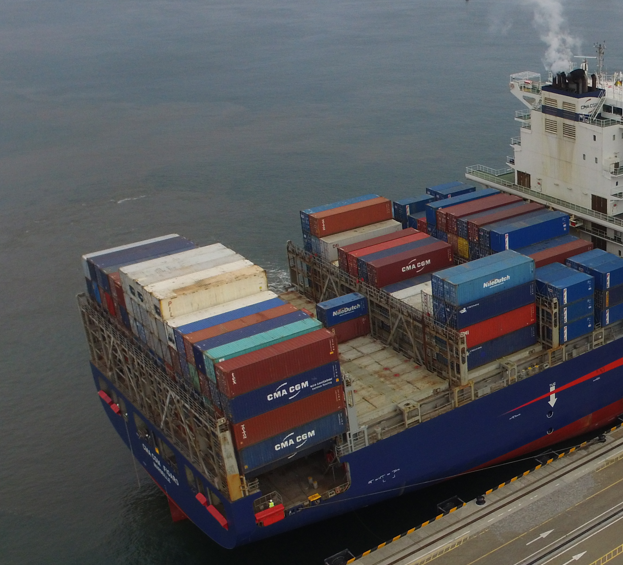 156 903  EVP
239 871
EVP
129 000 EVP
239 871
EVP
-
2020
2019
2021
2018
PERFORMANCES TRAFIC
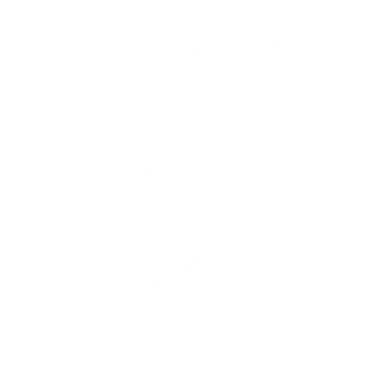 KPI
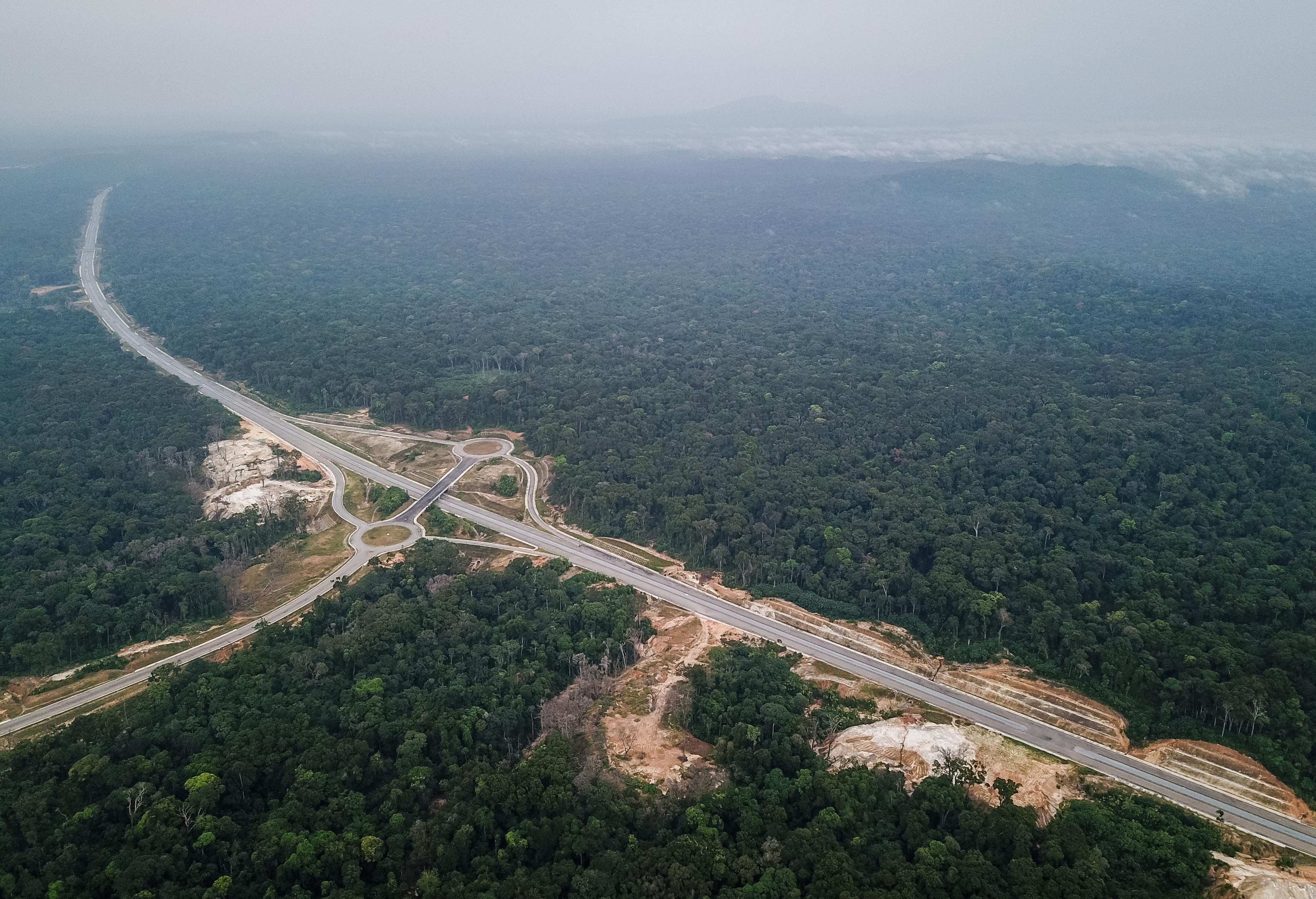 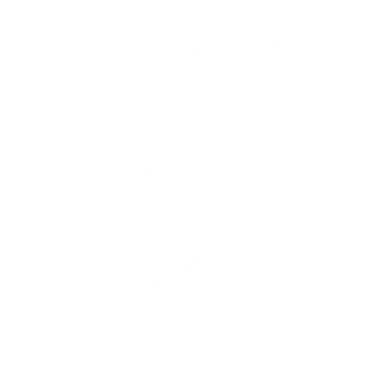 KPI
[Speaker Notes: https://unsplash.com/photos/fItRJ7AHak8]